Chromebook用
クラスルームのデータ保存
ほ ぞ ん
【クラスルーム課題データ】
1年間とりくんだクラスルームの課題ファイルで
　　保存しておきたいファイルはコピーしましょう
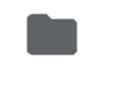 小学3年生
※事前にまとめ用のフォルダを作成しておきましょう
かだい
クラスルームの課題を開く
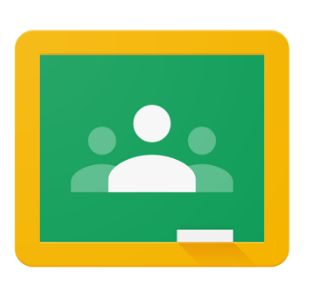 かだい
クラスルームアプリ　⇒　授業　⇒　クラスの課題をひらきます
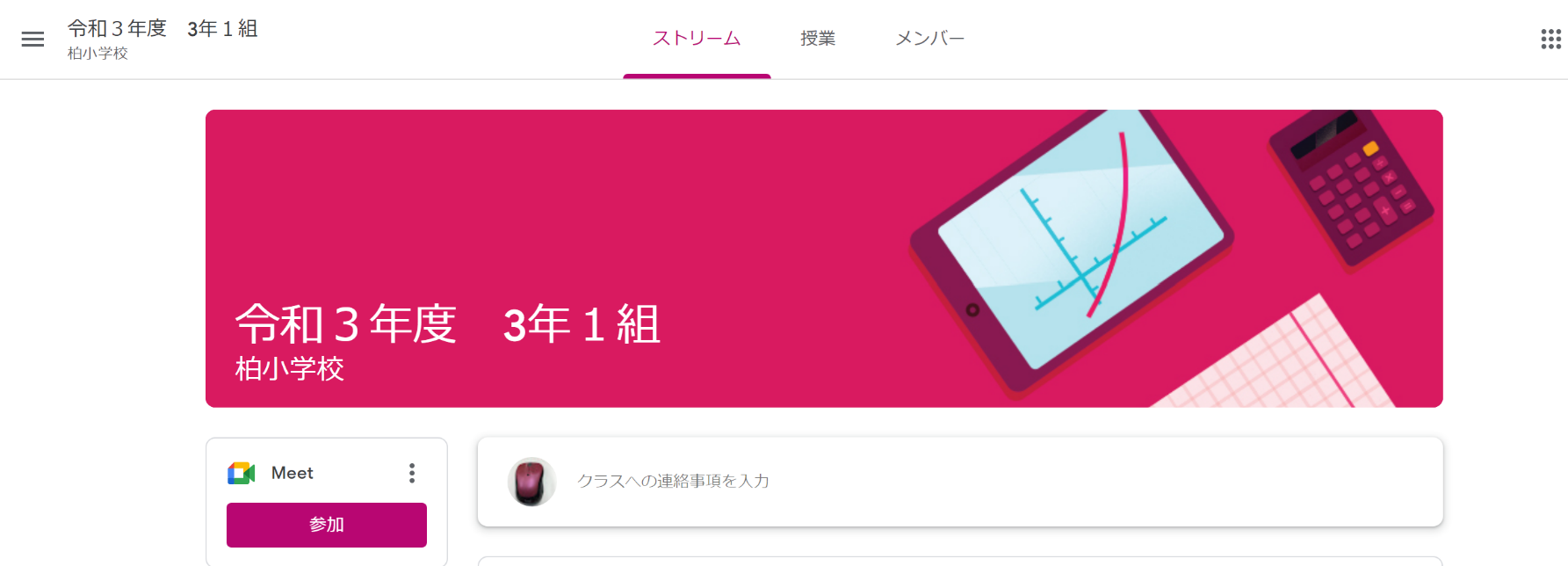 クラスルームの課題を開く
保存したい課題のファイルを開きます
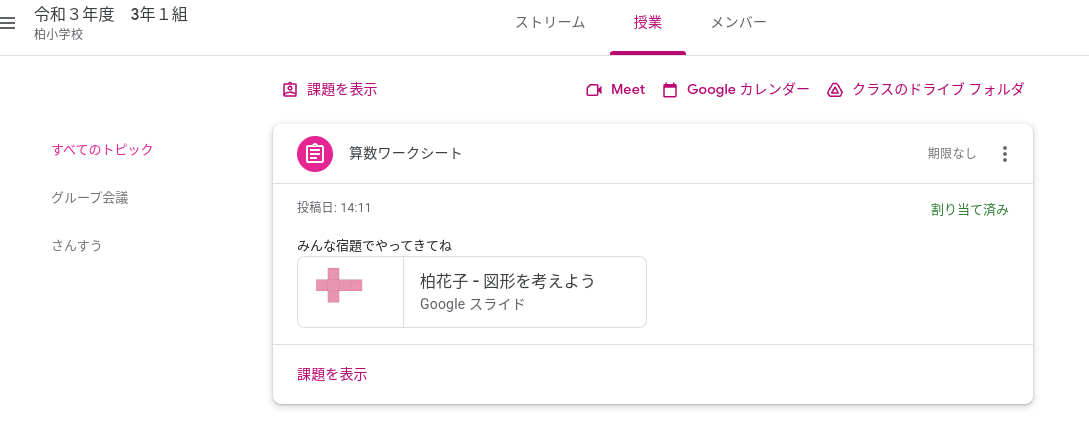 課題のファイルを保存する（Jamboardの場合）
から「コピーを作成」をえらぶ
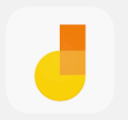 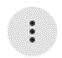 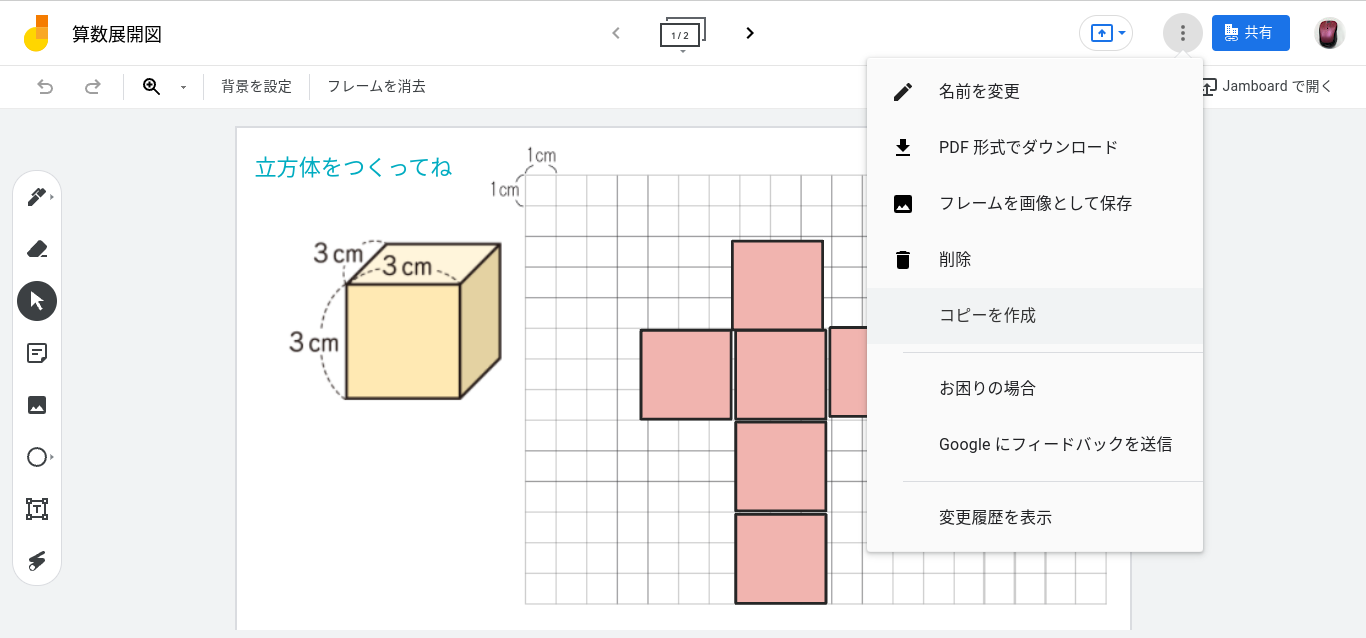 課題のファイルを保存する（ドキュメント・スプレッドシートの場合）
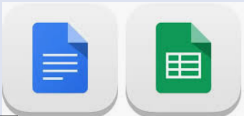 「ファイル」から「コピーを作成」をえらぶ
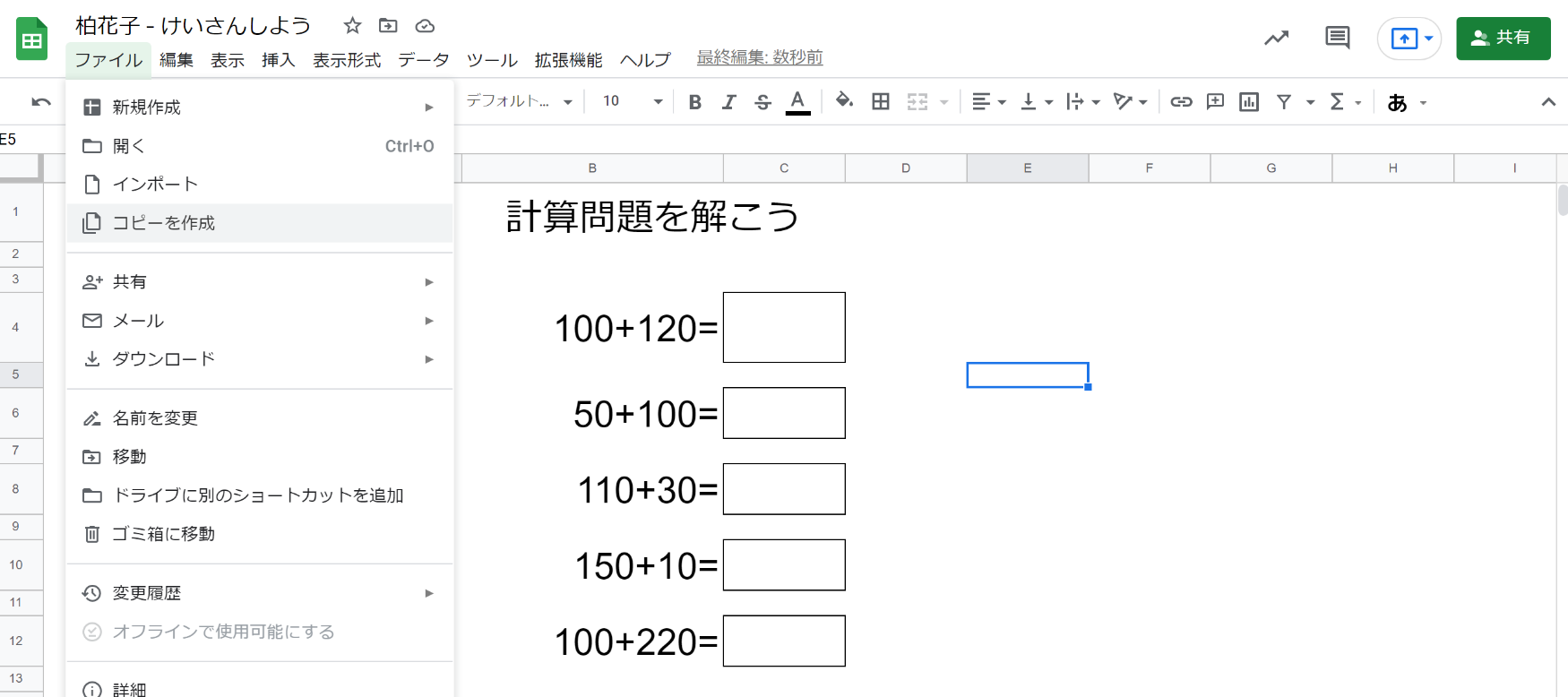 課題のファイルを保存する（スライドの場合）
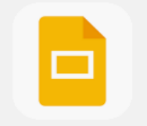 「ファイル」から「コピーを作成」の保存したいスライドをえらぶ
スライド全部を保存するか
表示されているスライドだけかを
選択する
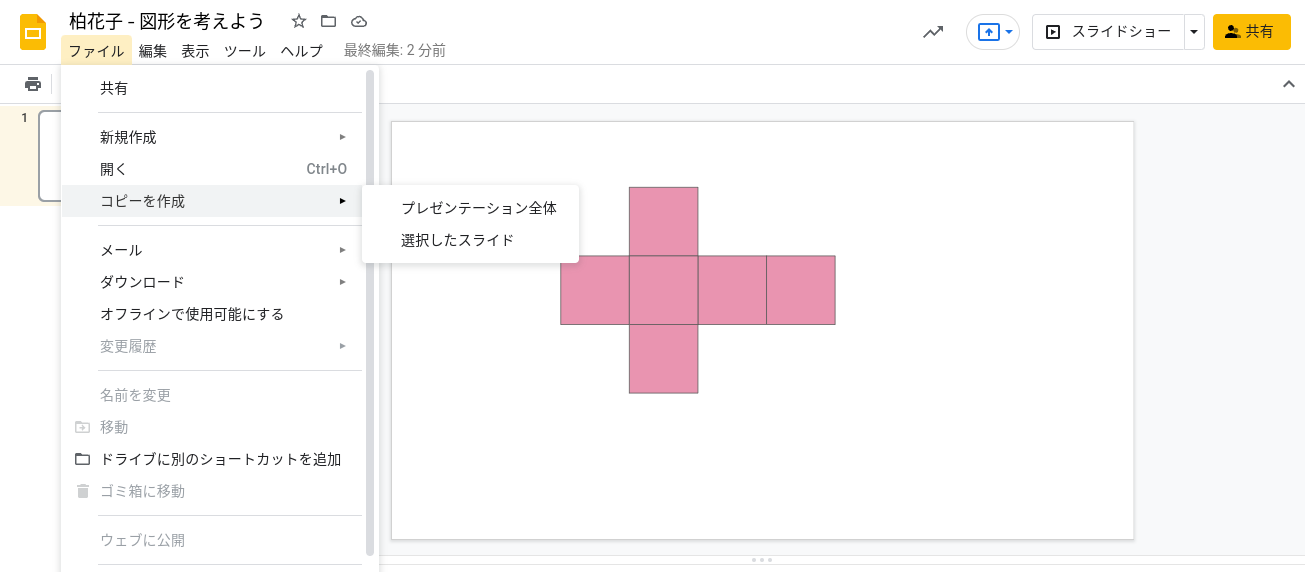 課題のファイルをマイドライブに保存する
保存先を　「マイドライブ」　の　「保存用のフォルダ（例：小学3年生）」　にする
はじめに作っておいた
フォルダ
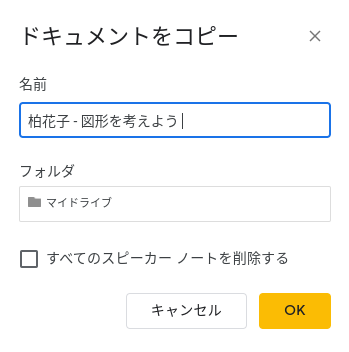 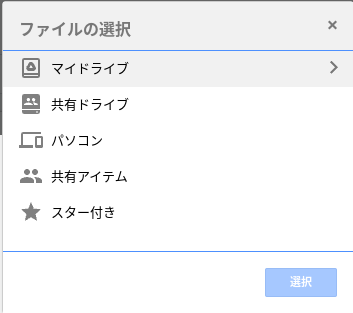 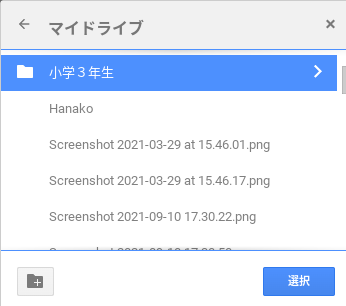 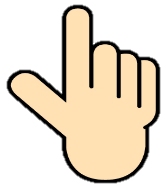 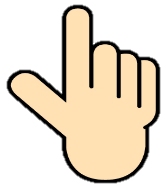 課題のファイルをマイドライブに保存する
「OK」　をタップし、保存用のフォルダに　コピー完了
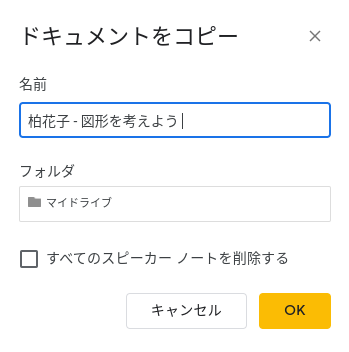 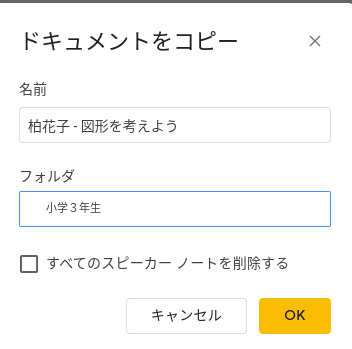 名前も変更できます
保存用のフォルダ
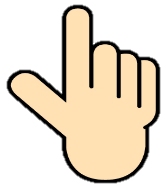 課題のファイルをマイドライブに保存する
「×」をタップして課題の画面にもどり、ほかの課題を保存する
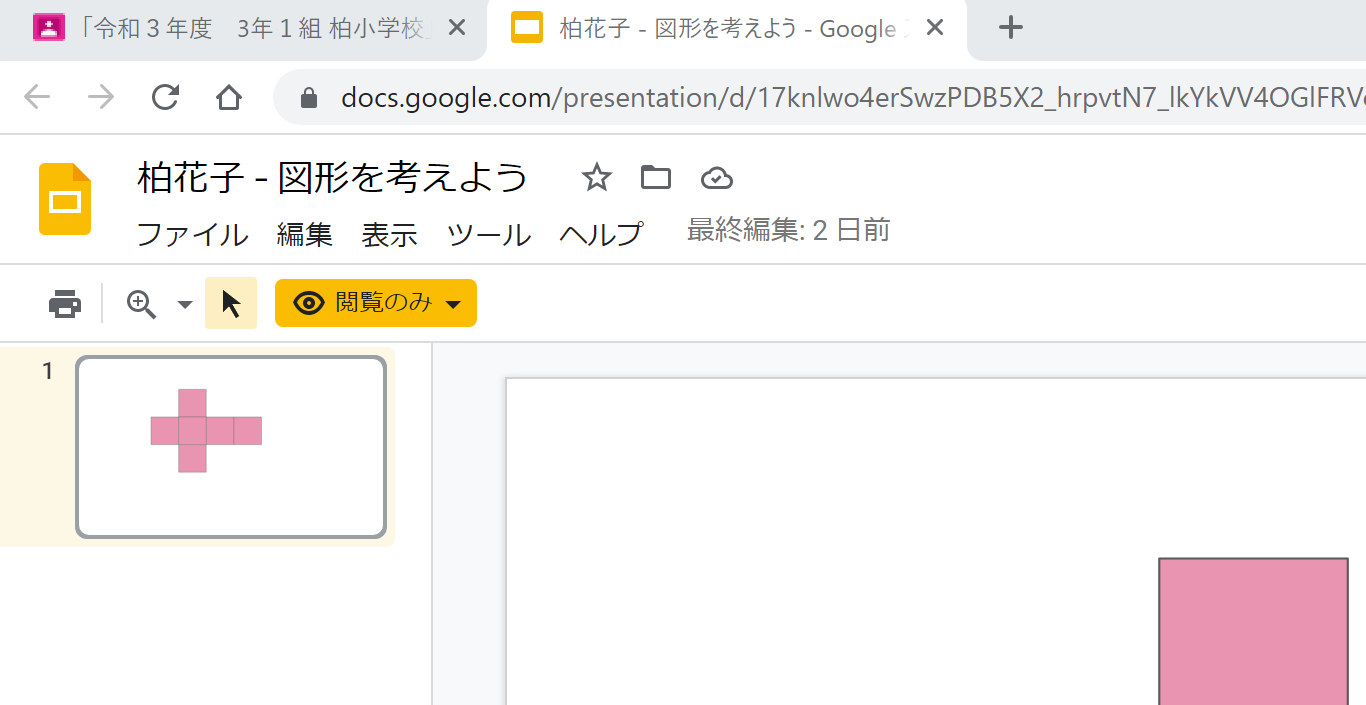 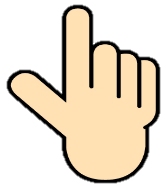 終了